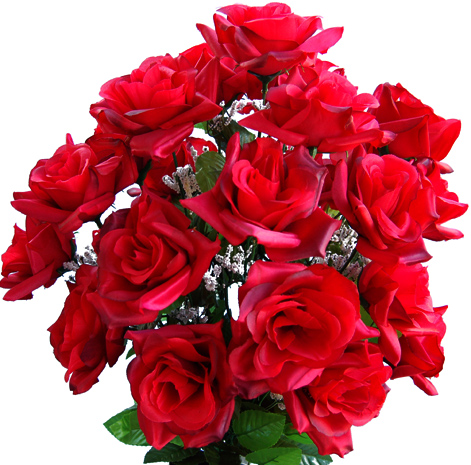 স্বাগতম
1
শিক্ষক পরিচিতি
শিক্ষক পরিচিতি
পাঠ পরিচিতি
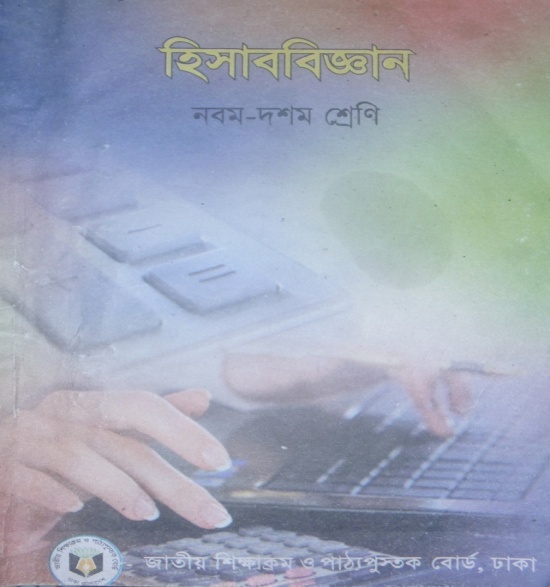 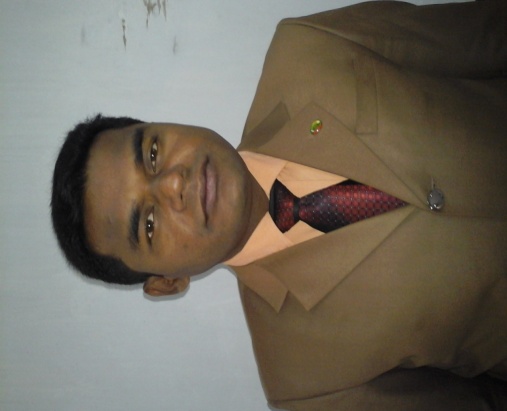 মোঃ জহুরুল ইসলাম                 প্রভাষক (ব্যবসায় শিক্ষা)
দাউদপুর বালিকা উচ্চ বিদ্যালয় ও কলেজ, নবাবগঞ্জ, দিনাজপুর ।
মোবাইলঃ ০১৭১৬২৯৭২৯৬
Gmail:zahurul80bd@mail.com
বিষয়ঃ হিসাব বিজ্ঞান 
নবম শ্রেনী
মোট শিক্ষার্থীঃ ৪০ জন 
সময়ঃ ৫০ মিনিট
তারিখঃ 18.04. 2016
2
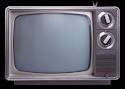 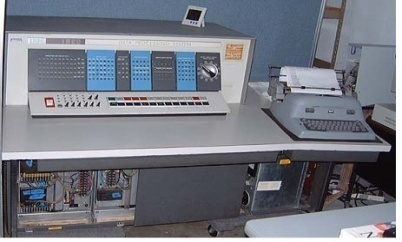 ছবি গুলো দেখে চিন্তা কর
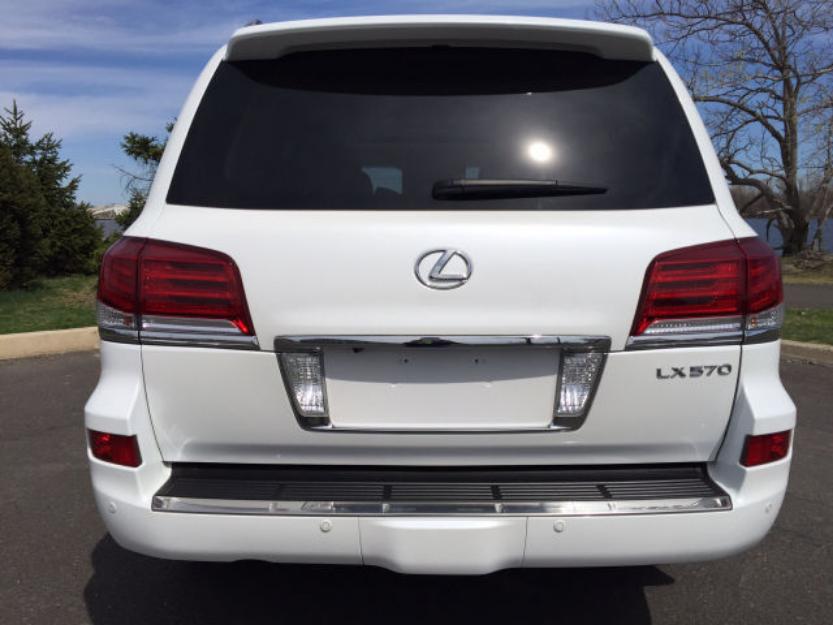 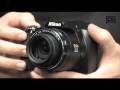 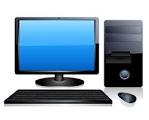 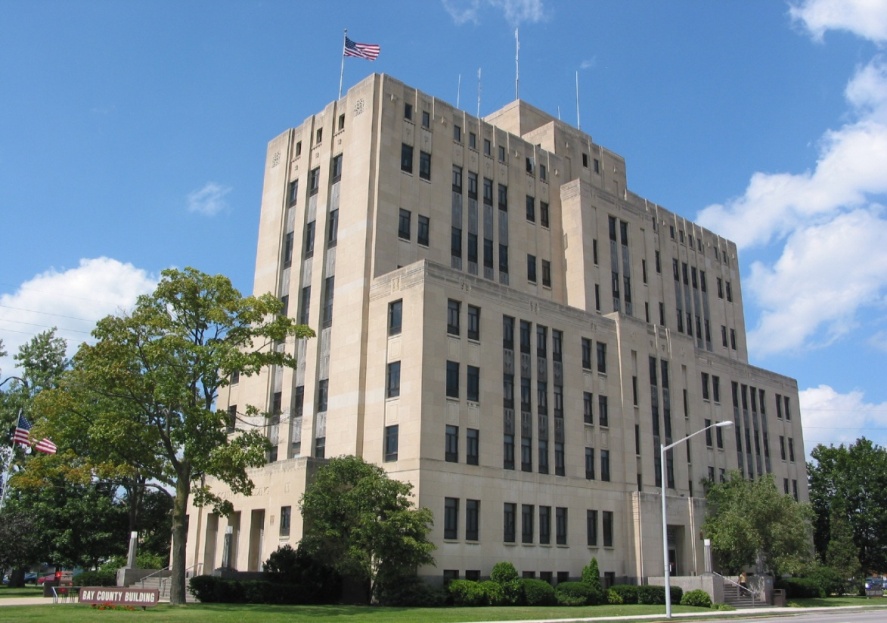 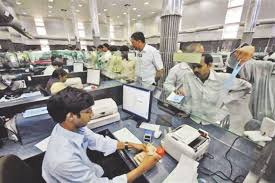 এসো আরো ছবি দেখি
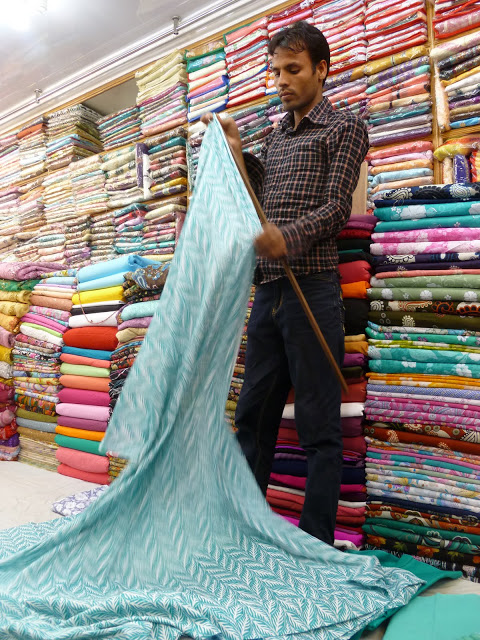 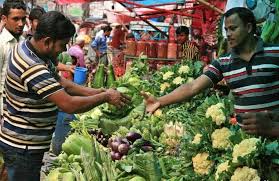 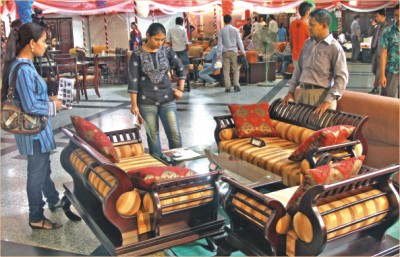 আজকের পাঠ
মুলধন ও মুনাফা জাতীয় লেনদেন
[Speaker Notes: ।]
শিখনফল
এই পাঠ শেষে শিক্ষার্থীরা --- 
মুলধন ও মুনাফা জাতীয় লেনদেন কি বলতে পারবে ।
 মুলধন ও মুনাফা জাতীয় লেনদেনের পার্থক্য নির্নয় করতে পারবে ।
বিলম্বিত মুলধন ও মুনাফা জাতীয় ব্যয় নির্নয় করতে পারবে ।
এসো ছবি দেখি
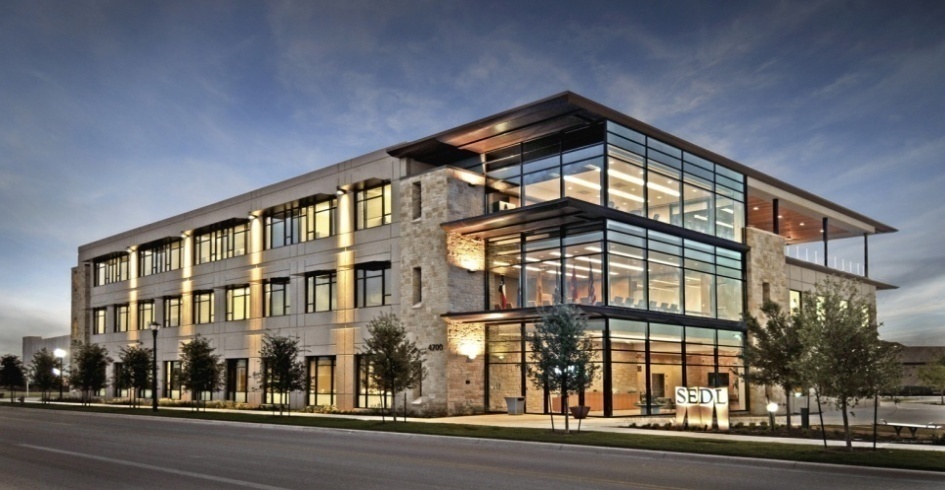 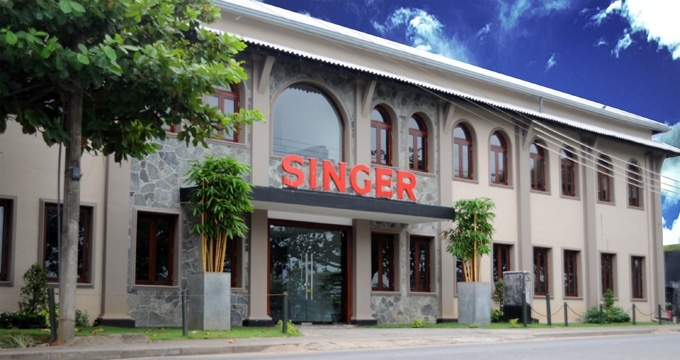 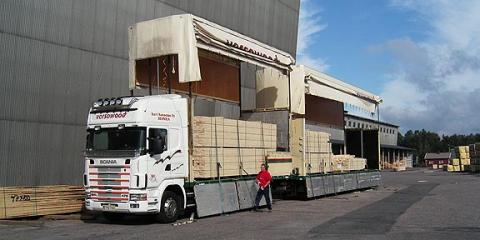 গার্মেন্টস  ফ্যাক্টরী
সিঞার  কোম্পানী
মালামাল বহন কারী গাড়ী
একক কাজ
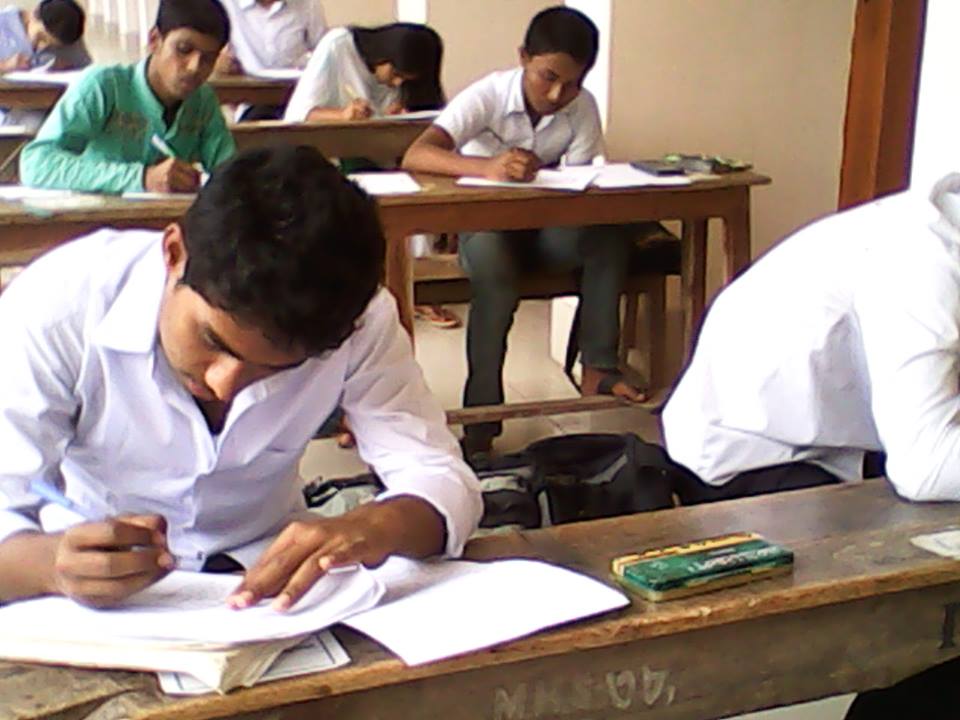 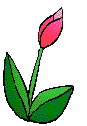 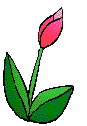 মুলধন ও মুনাফা জাতীয় লেনদেন কাকে বলে,উদাহরন সহ লেখ।
8
১। মুলধন জাতীয় লেনদেন  কাকে বলে , উদাহরন  সহ লেখ ?২। মুনাফা  জাতীয় লেনদেন  কাকে বলে , উদাহরন  সহ লেখ
১ নং প্রশ্নের উওরঃ যে লেনদেন এর সুবিধা নিদ্দিষ্ট সময় পর্যন্ত ভোগ করা যায় তাকে মুলধন জাতীয় লেনদেন বলে । যেমন- জমি, দালান কোঠা, আসবাব পএ ,যন্তপাতি ,মোটর গাড়ী ইত্যাদি ।
২নং প্রশ্নের উওরঃযে সকল লেনদেন নিদ্দিষ্ট সময় পর পর সংগঠিত হয় এবং স্বল্প সমযের মধ্যেই উপযোগিতা নিঃশেষ  হয়ে যায় তাকে মুনাফা  জাতীয় লেনদেন বলে।   যেমম -পন্য ক্রয়, বেতন প্রদান, ভাড়া পরিশোধ, বিজ্ঞাপন খরচ, মনিহারী দ্রব্যাদি ক্রয়
ছবি গুলো লক্ষ্য কর
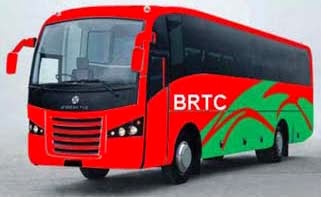 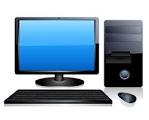 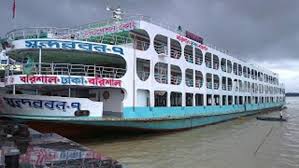 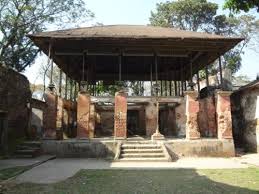 সম্পদ ক্রয় ,মুলধন জাতীয় ব্যয়
ছবি গুলো লক্ষ্য কর
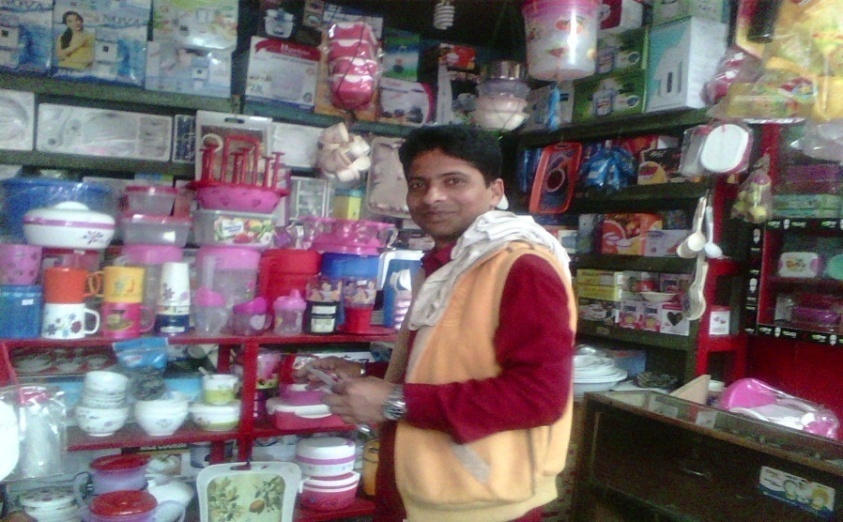 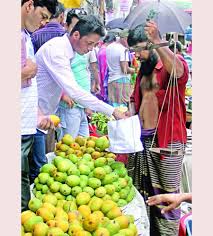 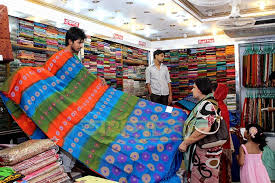 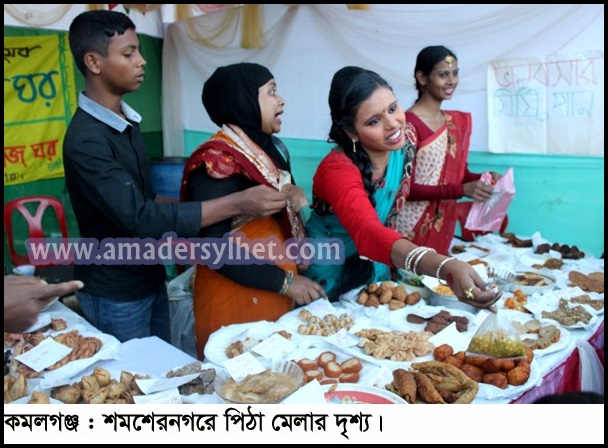 কুরিগ্রামঃ নাগেশ্বরীতে পিঠা বানার মেলা
দৈনন্দিন কেনাকাটা মুনাফা জাতীয় ব্যয়
জোড়ায় কাজ
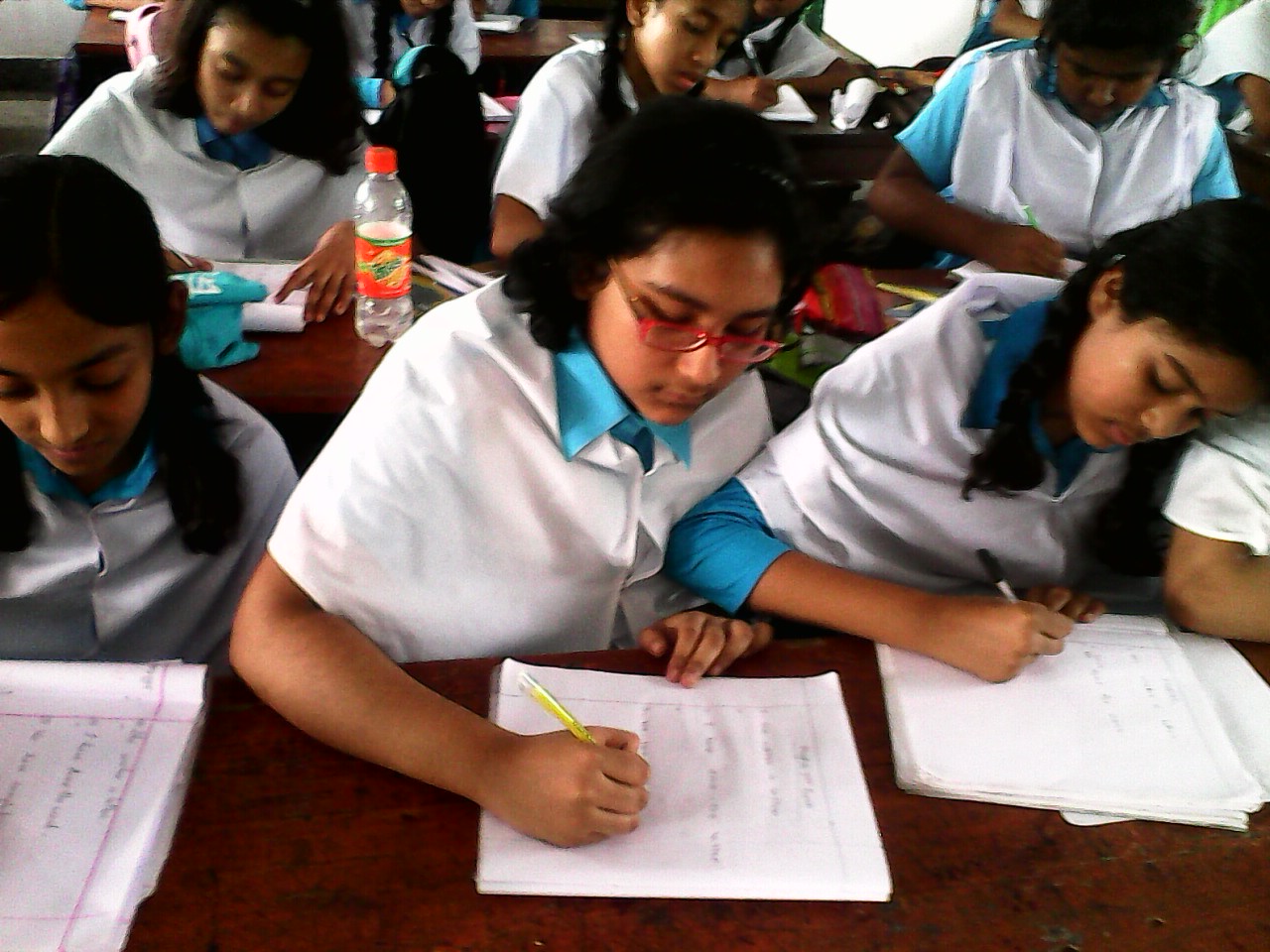 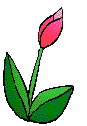 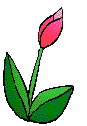 মুলধন ও মুনাফা জাতীয় লেনদেনের পার্থক্য নিরুপন কর ।
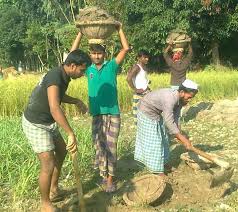 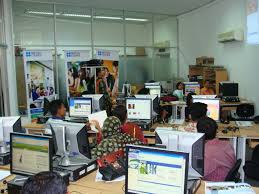 দীর্ঘমেয়াদী
স্বল্পমেয়াদী
লেনদেন হতে সুবিধা ভোগ
অনিয়মিত
লেনদেনের সংখ্যা
নিয়মিত
বড় অঙ্কের
ছোট অঙ্কের
লেনদেনের টাকার পরিমান
আমরা আরো কিছু ছবি দেখি
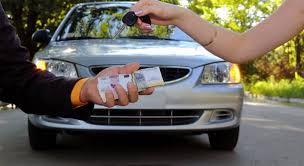 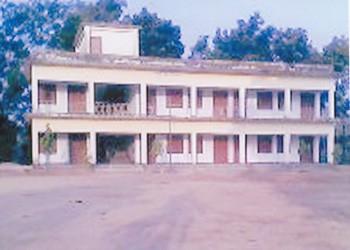 গাড়ি ক্রয় (দীর্মেয়াদী)
দালান নির্মান (দীর্ঘ মেয়াদী)
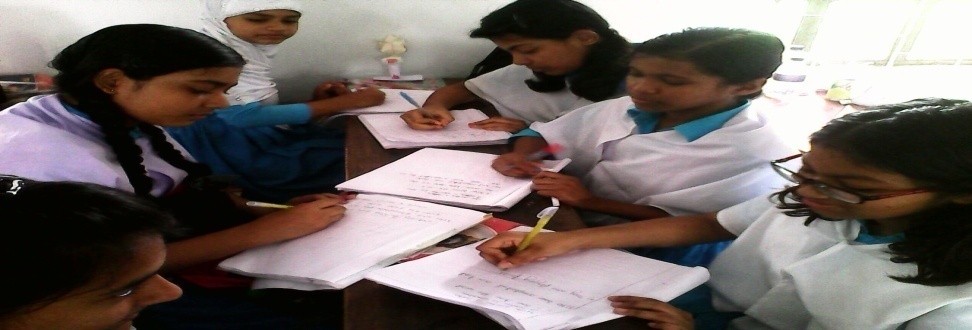 দলীয় কাজ
জনাব নিরুপমা রায়ের ব্যবসায়ে ২০১৫ সালের এপ্রিল মাসে নিম্নোক্ত লেনদেন সমুহ সংগঠিত হয়েছে --
ক) বিলম্বিত মুনাফা জাতীয় ব্যয়ের পরিমান কত ?
খ) মুলধন জাতীয় ব্যায়ের পরিমান কত ?
গ) ৪ তারিখে ক্রীত মেশিন ৪৫,০০০টাকায় বিক্রয় করা হলে , মুলধন জাতীয় প্রাপ্তি ও মুলধন জাতীয়  আয়ের পরিমান কত ?
ক) জনাব নিরুপমা রায়ের ব্যাবসায়ের বিলম্বিত মুনাফা জাতীয়  ব্যায়ের পরিমান নির্ণয় করা হলঃ
খ ) জনাব নিরুপমা রায়ের ব্যাবসায়ের মুলধন  জাতীয়  ব্যায়ের পরিমান নির্ণয় করা হলঃ
গ)জনাব নিরুপমা রায়ের ব্যবসায়ের মুলধন জাতীয় প্রাপ্তি ও মুলধন জাতীয়  আয়ের পরিমান  নির্নয় করা হলঃ
মুল্যায়ন
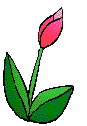 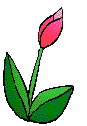 নিম্নোক্ত প্রশ্ন গুলোর সঠিক উওর দাও
 
১।মুনাফা জাতীয় আয় বলতে কি বুঝ ।
২।মুলধন জাতীয় আয় বলতে কি বুঝ । 
৩।বিলম্বিত মুনাফা জাতীয় ব্যয় কি । 
৪।বাকীতে আলমারী ক্রয় ২০,০০০ টাকা  কোন ধরনের হিসাব।
সৎ সংগে সর্গে বাস
বাড়ির কাজ
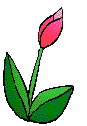 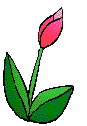 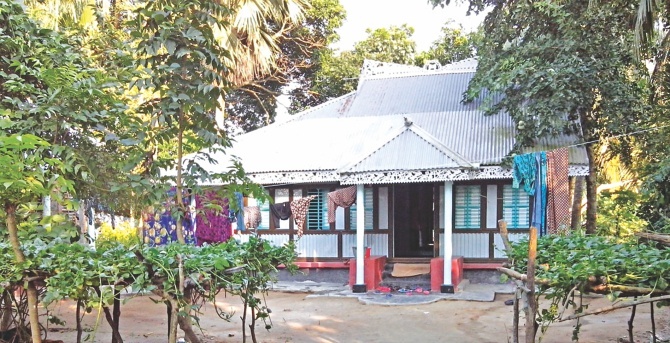 মুলধন ও মুনাফা জাতীয় হিসাবের   তালিকা তৈরী কর।
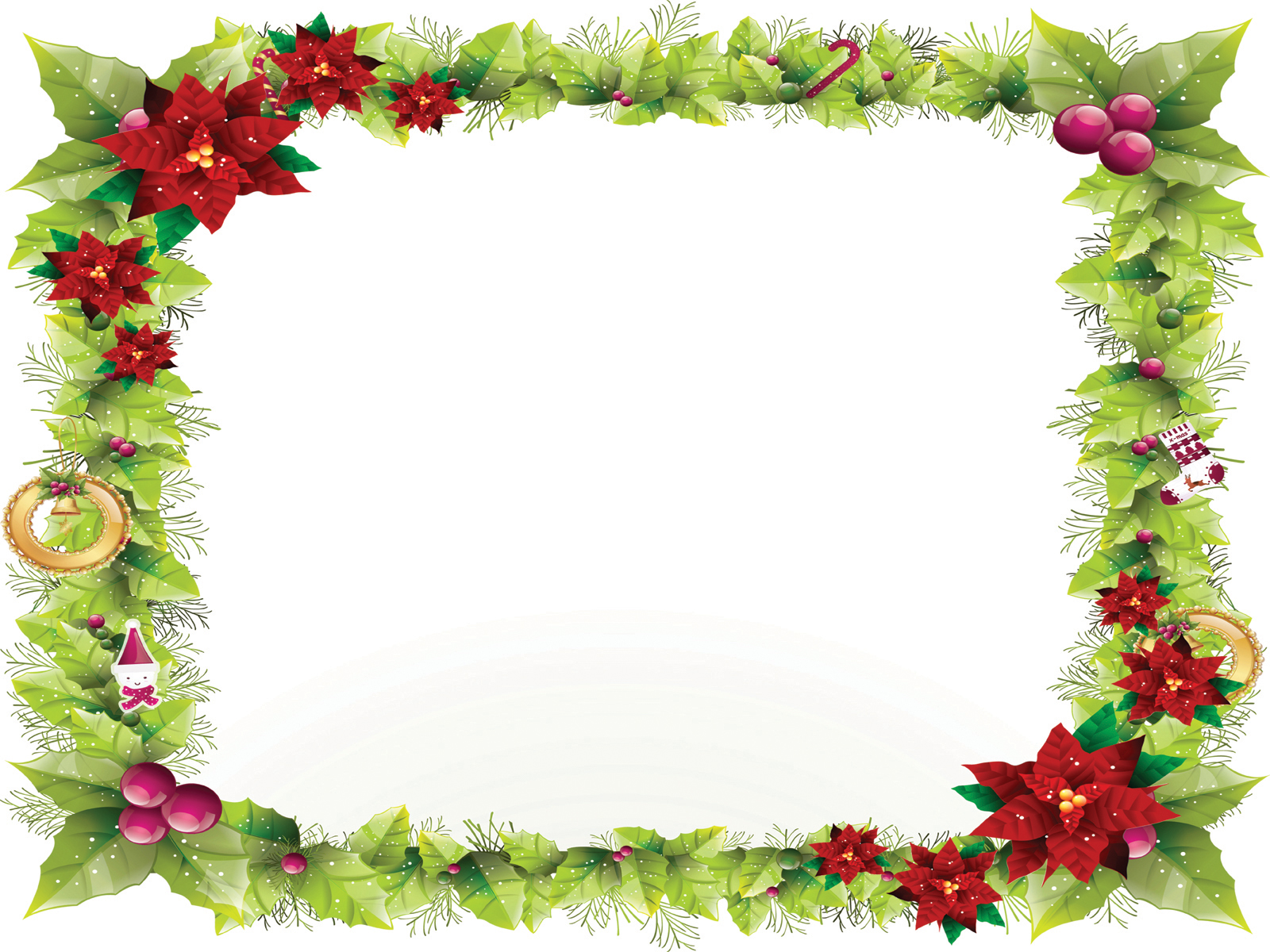 ধন্যবাদ